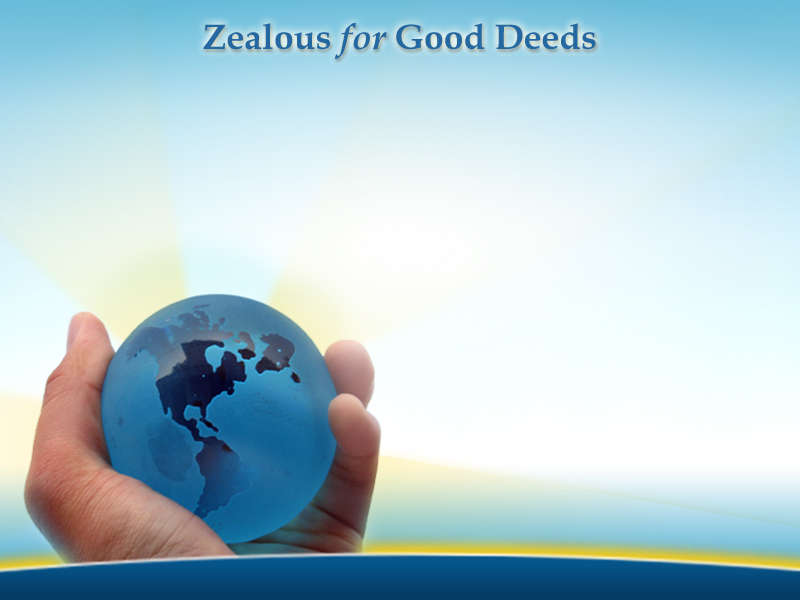 the
GOOD
DEED